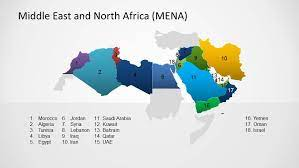 Інтеграційні процеси в регіоні Близького Сходу та північної Африки
(Middle East and North Africa, MENA)
Регіон
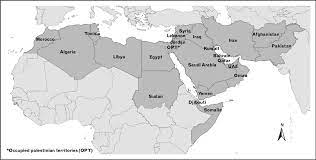 5,5% населення
3,9 % ВВП
1,8% світової торгівлі (без нафти)		
6,2%світової торгівлі (з нафтою)
8 з 12 держав ОПЕК (45% світових запасів)
Нерівномірна структура видобутку та експорту нафти
Протекціонізм
Держави
Іноді розширюють:
Азербайджан, Вірменія
Джибуті
Кіпр
Мавританія
Сомалі, Судан
Туреччина
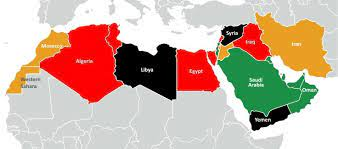 Ідеологічні та політичні передумови
Особливе місце регіону в історії людства
Ідея «арабської культурної спадщини» в основі взаємодії
Ідеї панарабізму, панісламізму, пантюркізму
Інтеграція як державотворчий механізм
Інтерес глобальних акторів, історичний вплив європейців
Фактор Ізраїлю
Різні форми політичного устрою
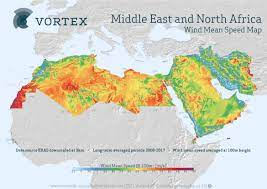 Спроби регіональної інтеграції
1945 Ліга арабських держав (координація політики, ще до отримання незалежності більшістю держав регіону)
Спроби збільшити обсяги взаємної торгівлі (1950-60 ті рр.)
1981 угода про прискорення та розвиток міжарабської торгівлі (незначний ефект)
1997 в її рамках підписано угоду про Панарабську зону вільної торгівлі (PAFTA=GAFTA (Greater Arab Free trade Area)) – щорічно зменшувати мита на 10%
2001 в рамках ПаЗВТ ухвалено рішення про ліквідацію більшості тарифів до 2005 р., зростання обсягів торгівлі між державами регіону на 20% (1998-2012)
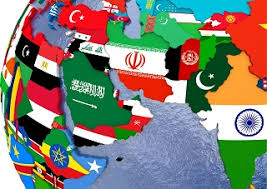 Спроби регіональної інтеграції
1989 Союз арабського Магрибу (низька ефективність через алжирсько-марокканські «тертя»)
2007 Агадирська угода Єгипет, Йорданія, Марокко, Туніс, Ліван, Палестина – розчарування
Рада співробітництва арабських держав – найбільш вдалий проект (митний союз, єдина електромережа), однак провал спроб податкової уніфікації та запровадження єдиної валюти. Нараз Бахрейн, Саудівська Аравія та ОАЕ проводять політику блокади Катару
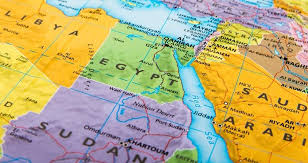 Особливості регіону в процесах інтеграції
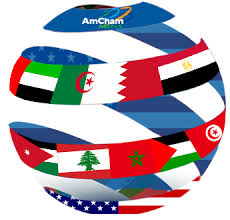 Численні двосторонні угоди про вільну торгівлю держав регіону з ЄС та США
Переважання торгівлі з зовнішніми партнерами порівняно з торгівлею всередині інтеграційних угруповань
Пріоритет інтеграції у сфері торгівлі
Політичні причини низької ефективності інтеграційних зусиль
Конфліктогенність, нинішні події – Сирія, Лівія, Ємен, Ірак
Один з регіонів з найбільшими обмеженнями у сфері торгівлі послугами (найбільш динамічний сектор)
Високі транспортні затрати та технічні перешкоди
Особливості регіону в процесах інтеграції
Брак спільних стандартів та бюрократія
Протекціонізм, орієнтація на внутрішній ринок
Захист посадовцями «свого» ринку від зовнішніх акторів
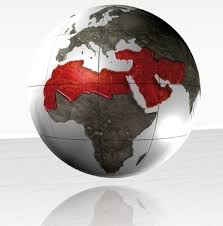 Останні тенденції
Подвійний шок 
Ковід
Низькі ціни на нафту
Зниження темпів зростання порівняно з прогнозованими (4,1 % замість 5,2% у 2020, 2019 ще більший розрив), часткове відновлення у 2021
Очікуване падіння ВВП на 10,1% (МБРР)
Зростання боргу з 45% до 58%
Інтеграція мала б сприяти вирішенню низки питань, один зі шлях єдиний цифровий ринок та участь у АФТА
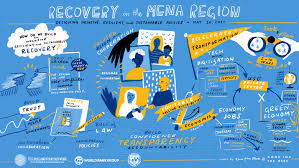